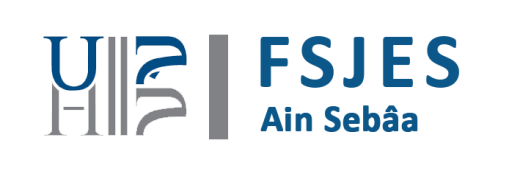 Semestre 2 : Licence Fondamentale E/G
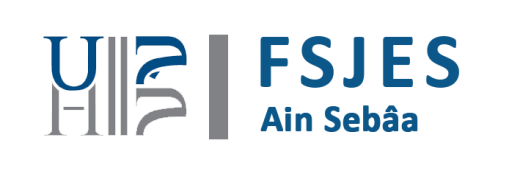 Semestre 2 : Licence Fondamentale E/G
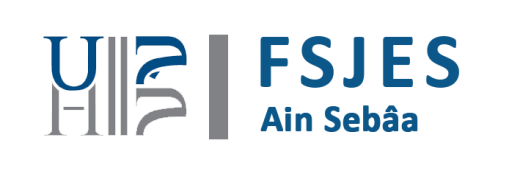 Semestre 2 : Licence Fondamentale E/G
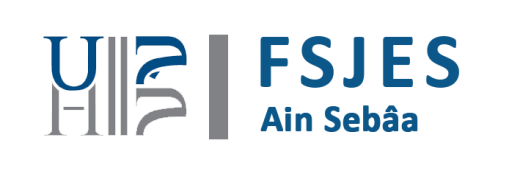 Semestre 2 : Licence Fondamentale E/G
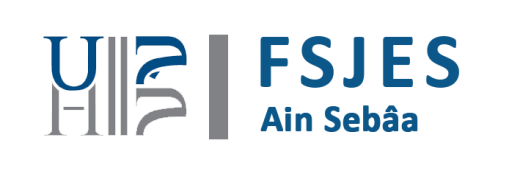 Semestre 2 : Licence Fondamentale E/G
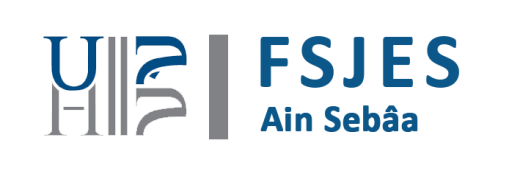 Semestre 2 : Licence Fondamentale E/G
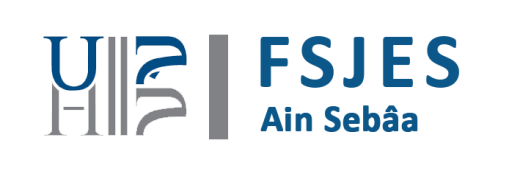 Semestre 2 : Licence Fondamentale E/G
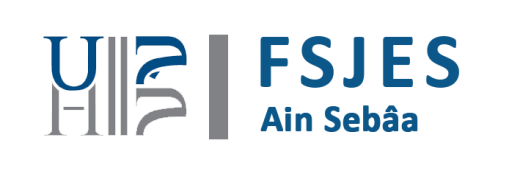 Semestre 2 : Licence Fondamentale E/G
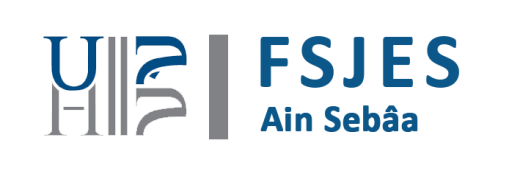 Semestre 2 : Licence Fondamentale E/G
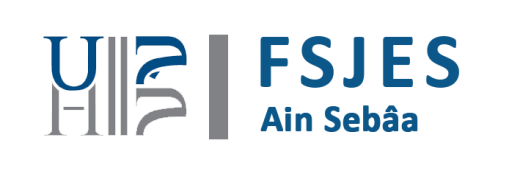 Semestre 2 : Licence Fondamentale E/G
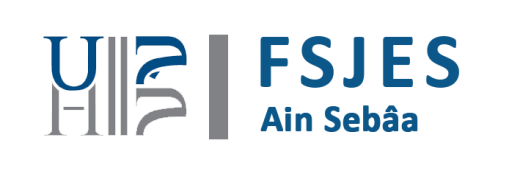 Semestre 4: Licence Fondamentale E/G
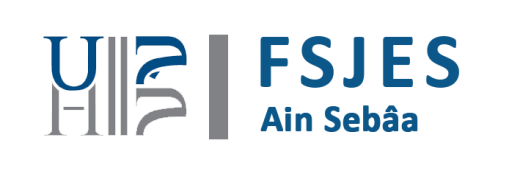 Semestre 4: Licence Fondamentale E/G
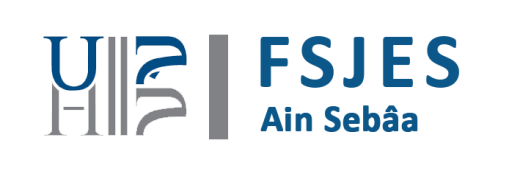 Semestre 4: Licence Fondamentale E/G
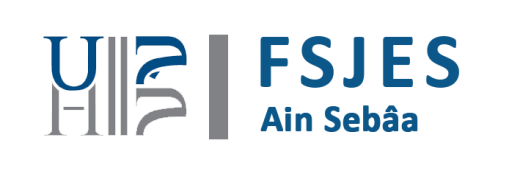 Semestre 4: Licence Fondamentale E/G
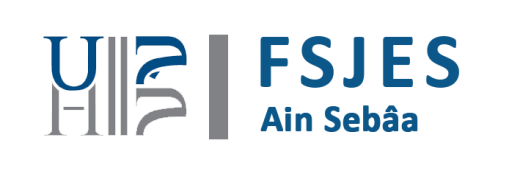 Semestre 4: Licence Fondamentale E/G
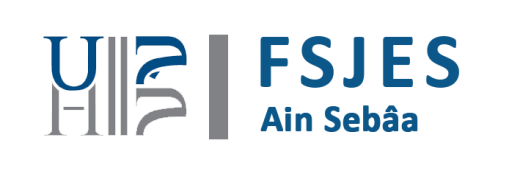 Semestre 6: Licence Fondamentale E/G
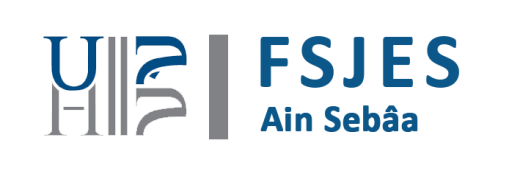 Semestre 6: Licence Fondamentale E/G
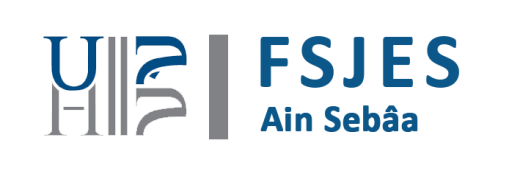 Semestre 6: Licence Fondamentale E/G
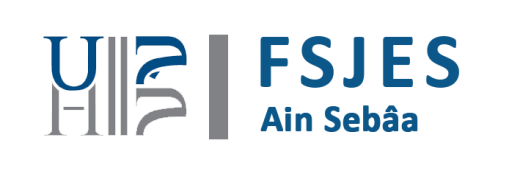 Semestre 6: Licence Fondamentale E/G
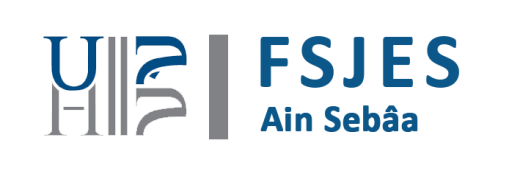 Semestre 6: Licence Fondamentale E/G